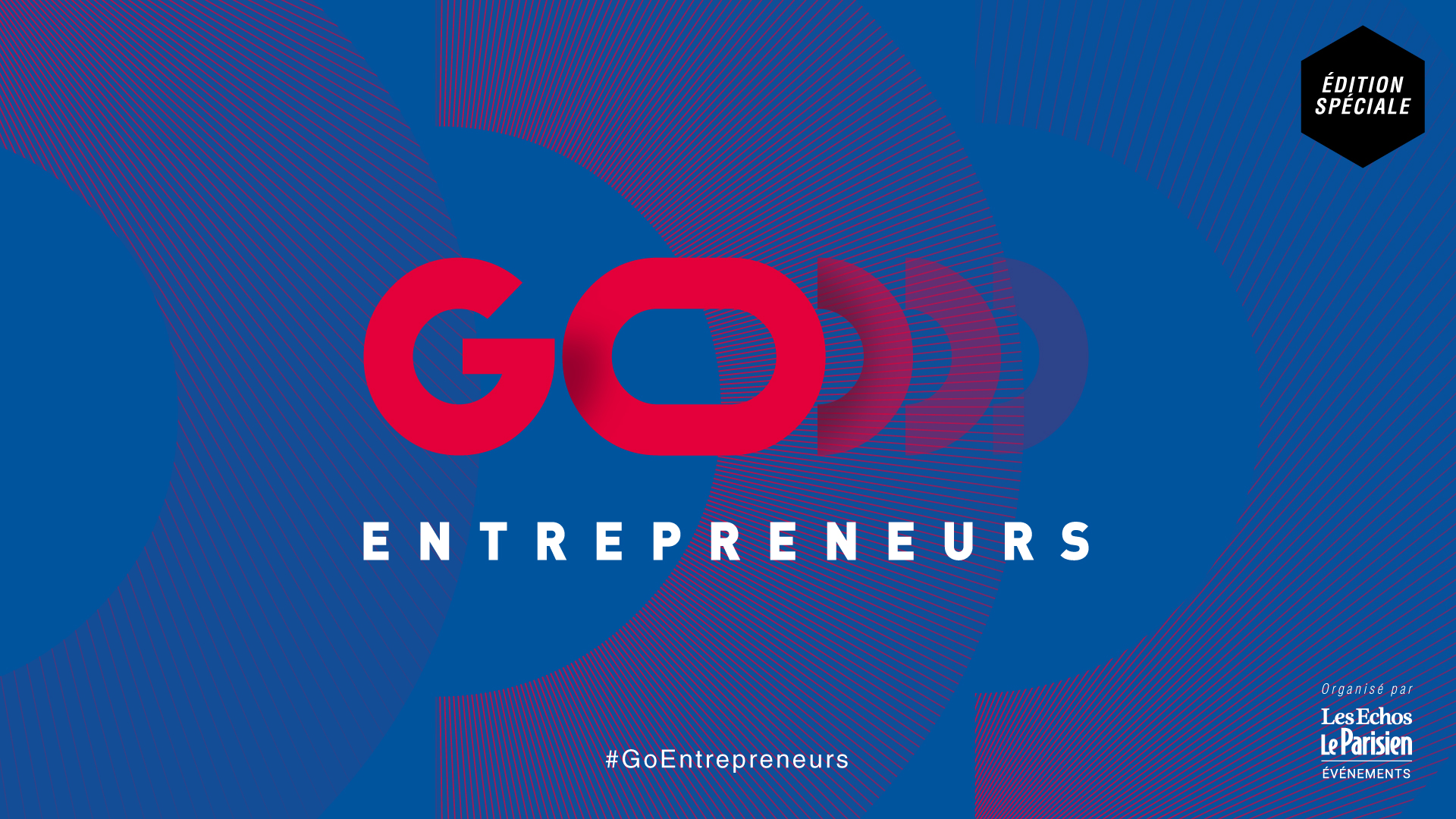 BANQUE DE FRANCE
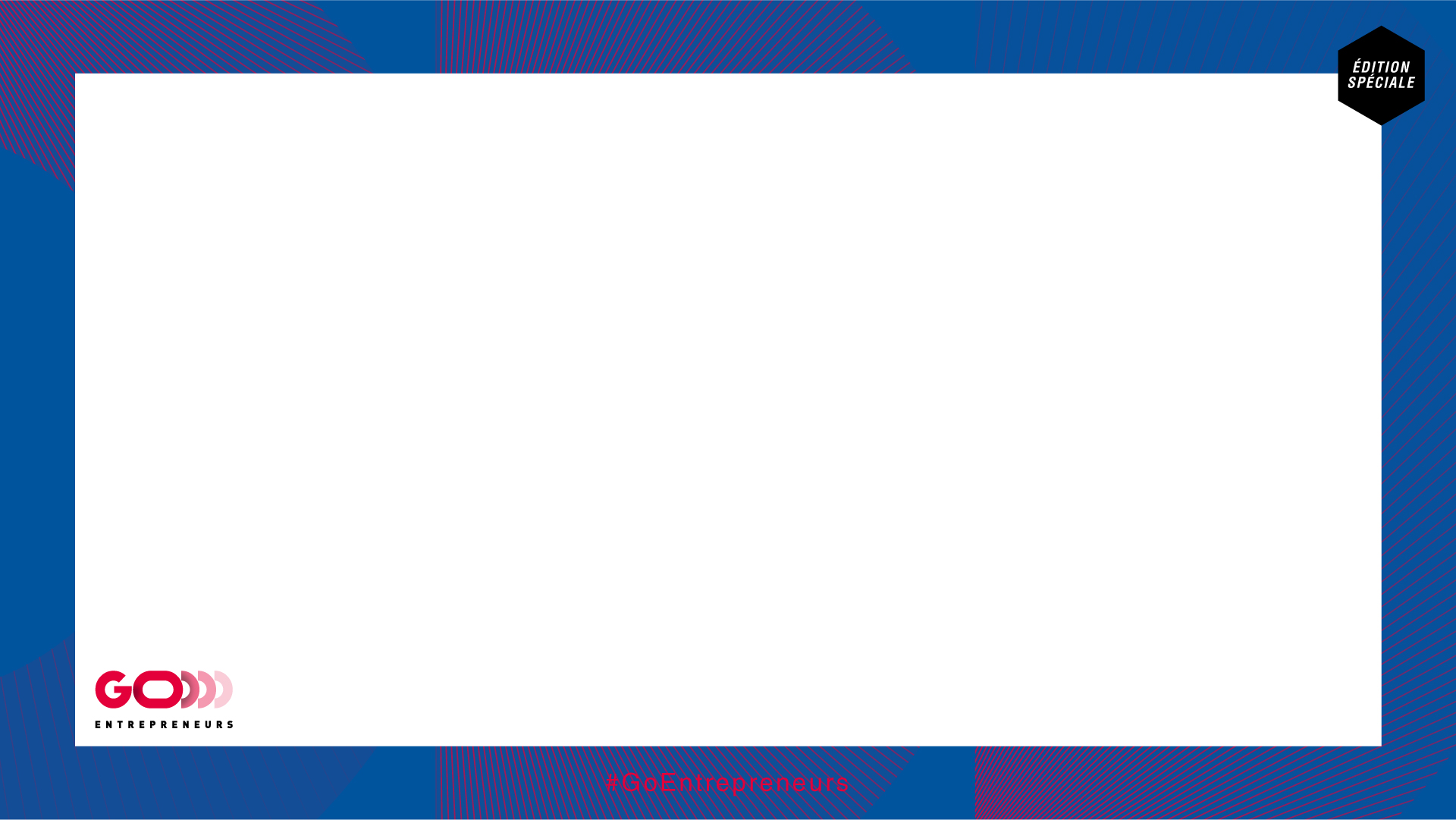 LES CORRESPONDANTS TPE-PME
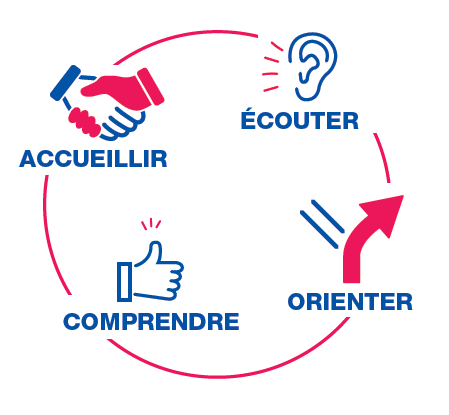 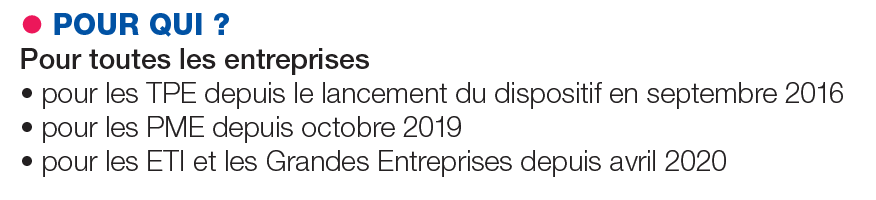 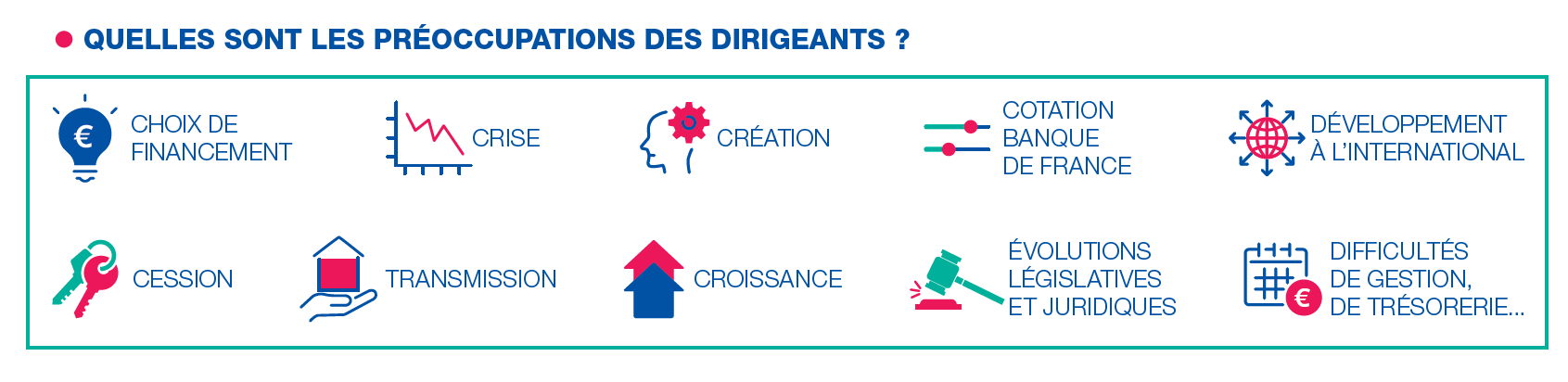 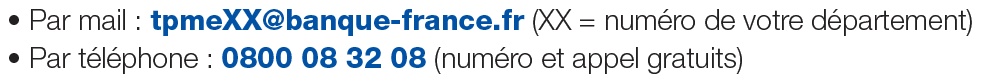 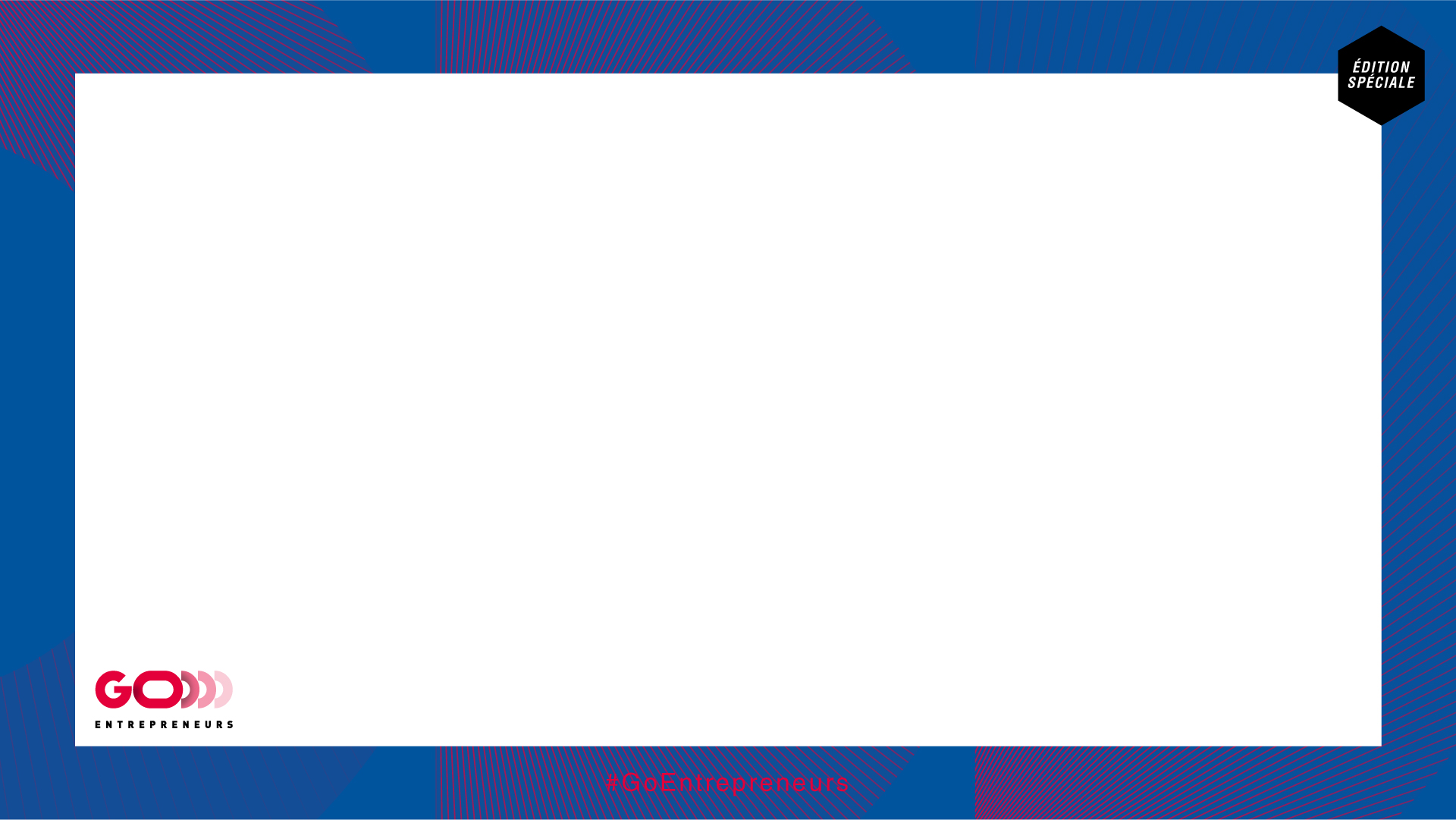 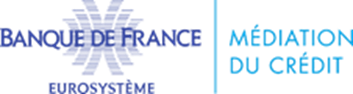 Un service de proximité, gratuit,  et confidentiel  pour les entreprises confrontées à des difficultés de financement bancaire ou d’assurance- crédit
Un accompagnement individualisé
grâce à un traitement local du dossier (105 médiateurs  du crédit)
Saisir la médiation du crédit
https://mediateur-credit.banque-france.fr
Être mis en relation avec un Tiers de Confiance de la Médiation
3414 (n° gratuit)
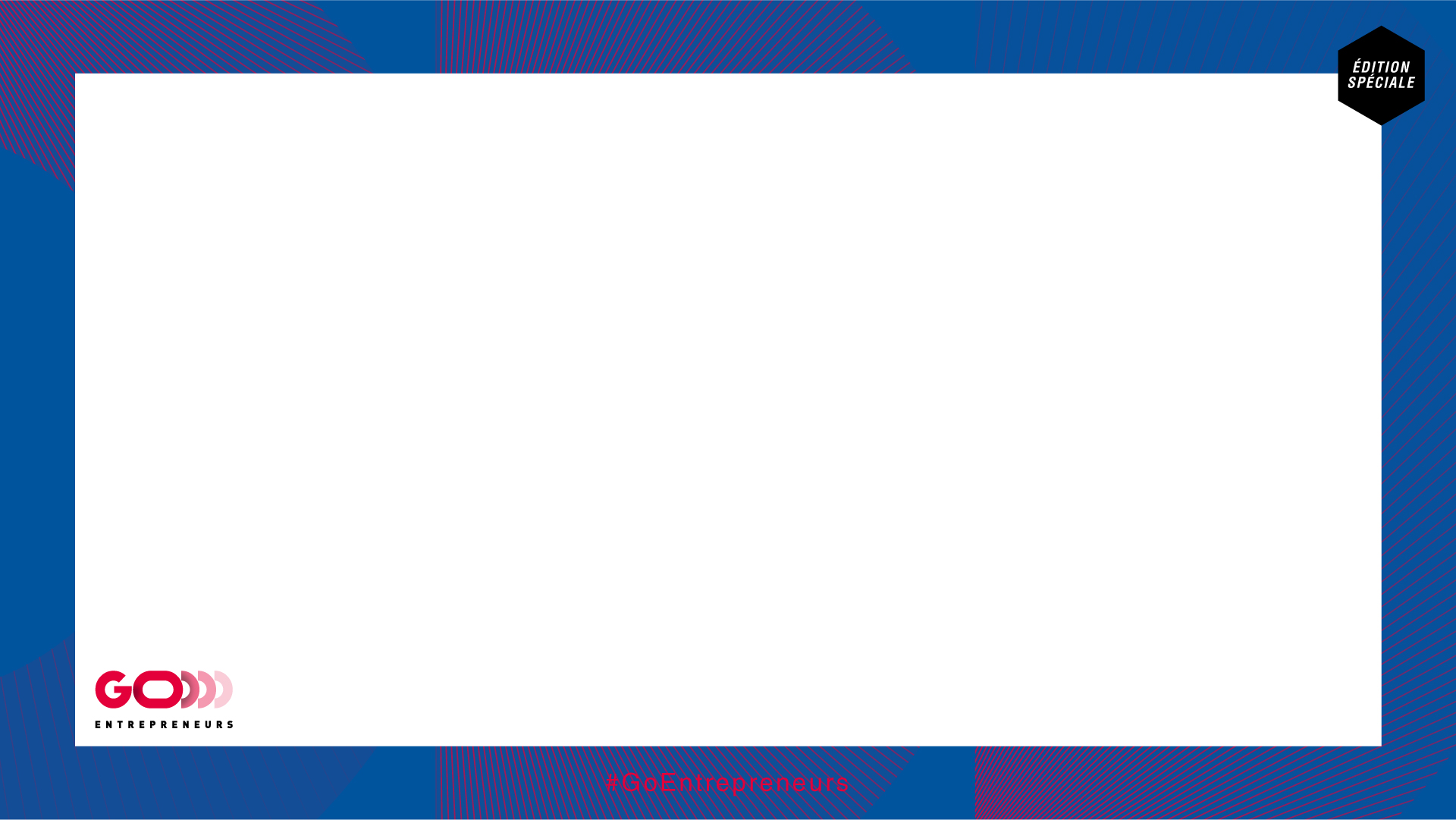 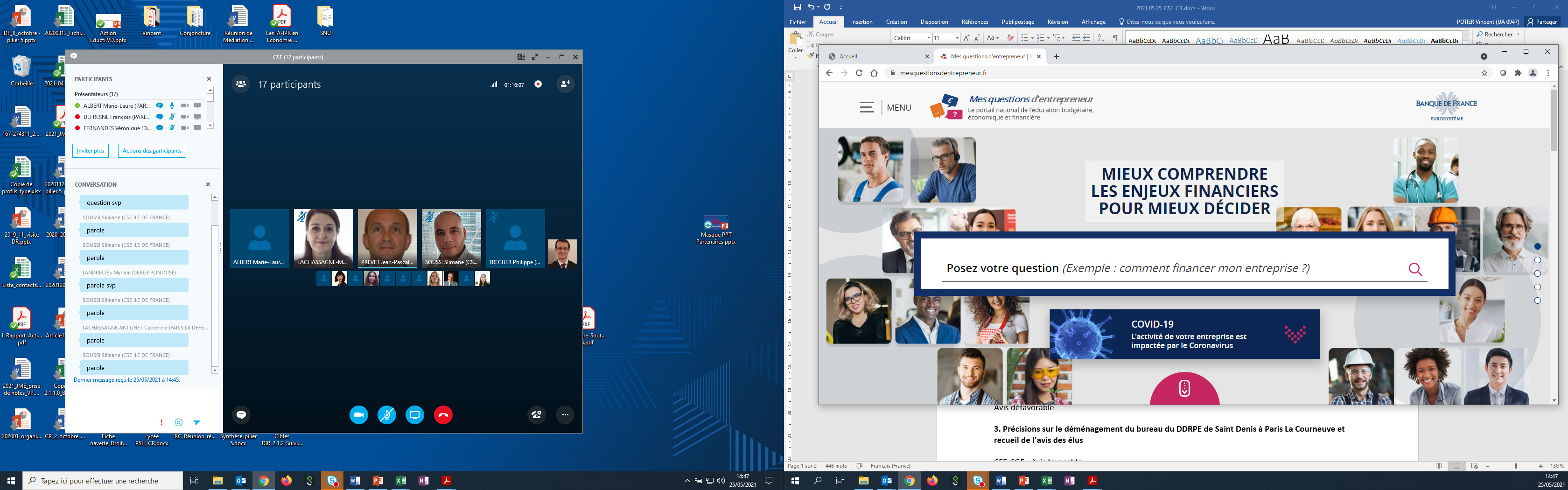 L’Education financière au service des entrepreneurs
Sensibiliser à la gestion financière pour mieux décider

Intervenir avec une approche partenariale

Proposer des solutions pratiques et ludiques
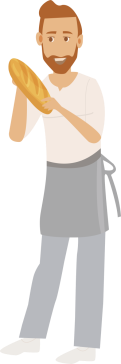 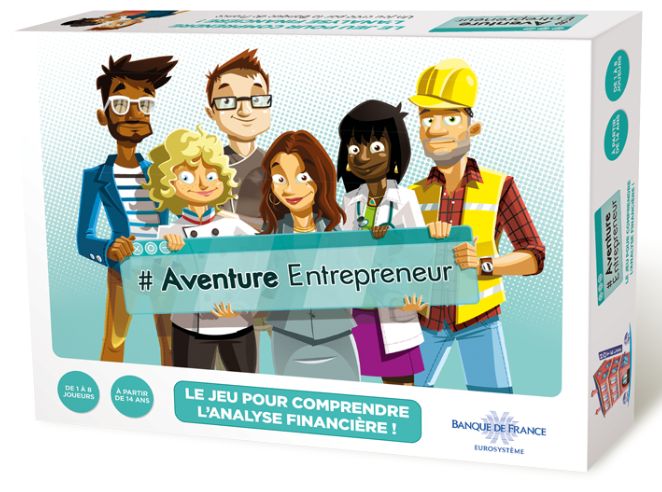 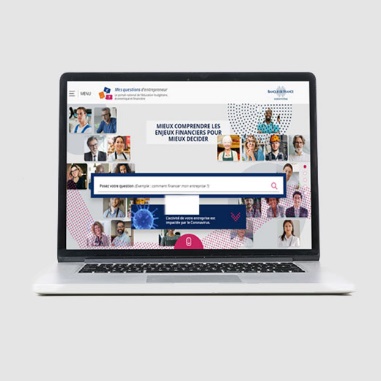 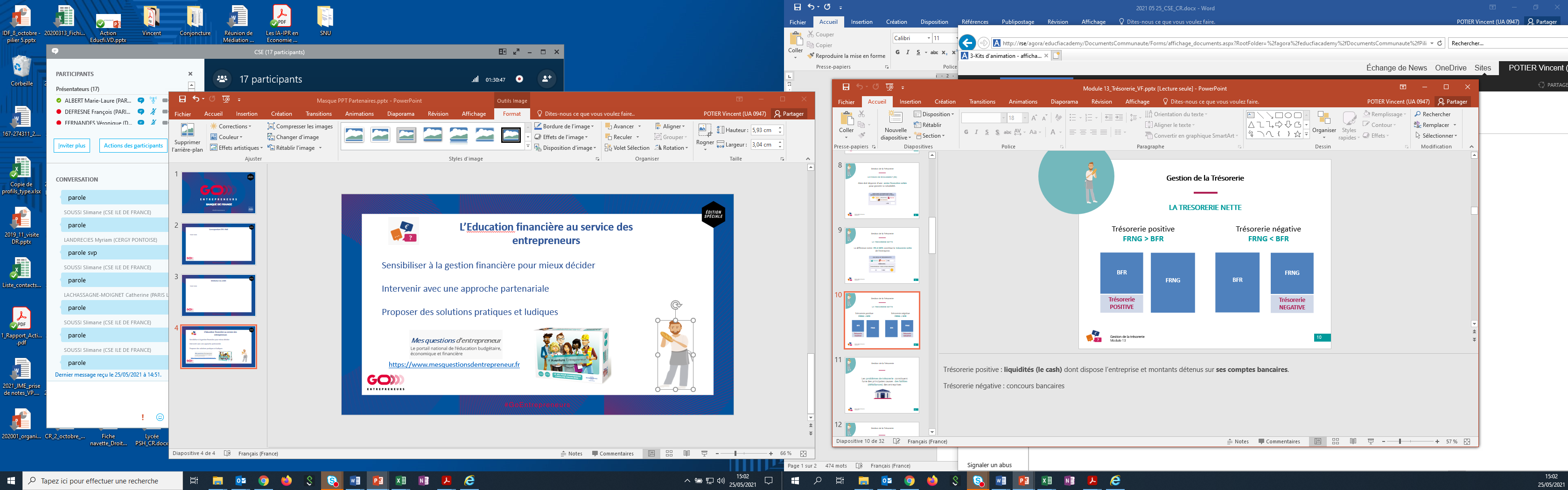 https://www.mesquestionsdentrepreneur.fr